«Онтогенез речевой деятельности»Язык, речь, виды речи и её функции.
Язык
система знаков, служащая для осуществления человеческого общения, мышления. Для каждого вида речи (устная, письменная и др.) существует своя система знаков, то есть, свой язык.
Речь
это язык в действии, своеобразная форма познания человеком предметов и явлений действительности и средство общения людей друг с другом.
- это исторически сложившаяся форма общения людей, опосредованная языком
Речь -
Это психический процесс.
Физиологическую основу речи составляет деятельность второй сигнальной системы (слово). 
Речь, как и любой другой психический процесс, невозможна без активного участия первой сигнальной системы (анализаторы).
Движущая сила развития речи –потребность в ОБЩЕНИИ, как правило, возникающая в деятельности.
Виды речи:
Внешняя речь: 
     - устная (диалогическая и монологическая);
     - письменная.
Эгоцентрическая
Внутренняя
Жестовая 
Дактильная (пальцами)
Устная речь
Устная речь отличается не только тем, что она выражена в звуках, но главным образом тем, что она служит целям непосредственного общения с другими людьми. 
Это всегда обращенная к собеседнику речь.
Смысловое содержание устной речи частично раскрывается с помощью интонации, мимики, жестов и т. д
Виды устной речи:
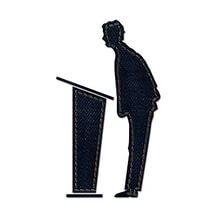 Монологическая речь – когда
 говорящий в течение относительно 
длительного времени излагает свои
 мысли, не будучи прерываем 
другими людьми (лекции, доклады, 
устные отчеты, чтение вслух стихотворений, прозы и т. д.)


                                   Диалогическая речь - разговор, в   
                                  котором участвует не менее двух 
                                  собеседников (беседа, всегда связана  
                                 с необходимостью отвечать на     
                                  вопросы   или реплики собеседников).
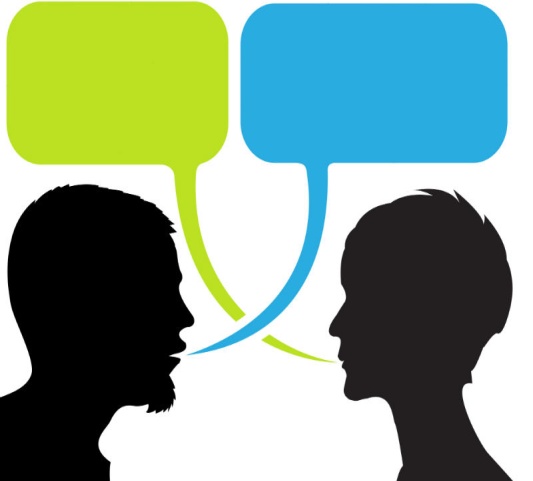